Klíčové vývojové etapy čtenářských dovedností (v kontextu realizovaného projektu a v programu karaton)
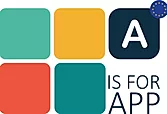 Gabriela Seidlová Málková
Fakulta humanitních studií UK
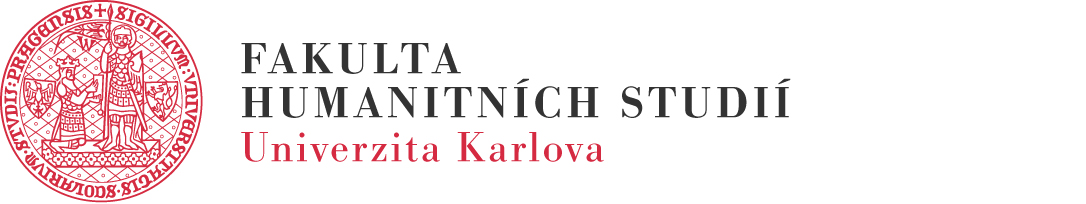 Hlásky (poznat a manipulovat)
čtení
Písmena
Vytváření  
a automatizace 
Vztahu O a Z
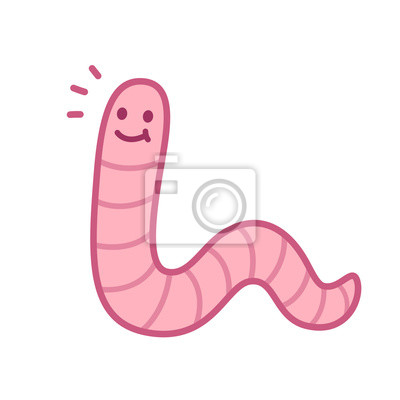 žížala
lev
Rozvoj čtenářských dovedností je náročný úkol
Dobrý čtenář potřebuje:
Mít dobré předpoklady na úrovni jazyka, zejména porozumění hláskové stavbě slova, (schopnost identifikovat jednotlivé hlásky a rozlišovat je jako samostatné jednotky)
Znát písmena abecedy 
Rozumět souvislosti mezi hláskou a písmen a tuto souvislost mít „zautomatizovanou“. 

Samotný základ čtení v podstatě tvoří znalost systému vztahů mezi hláskou a písmenem s podporou paměti. 
Každé písmeno „dekódujeme“ jako hlásku, takto postupujeme v sérii, hlásky udržíme v krátkodobé paměti a následně spojíme do slova.

Schopnost vytvářet a fixovat souvislosti(vazby)  zvukových a obrazových jevů je specifickou dovedností, kterou mají lidé v různé míře rozvinutou. Dobří čtenáři tato spojení vytváří relativně snadno…
Pokud pomineme význam jazykových a kognitivních  předpokladů pro rozvoj čtení, značnou pozornost budeme věnovat právě automatizaci, procvičování systému vztahů hlásek a písmen.
Automatizace procesu čtení
 v řadě případů otázka systematické praxe

V řadě případů také otázka vhodného kontextu pro procvičování
V současné době vhodný kontext vytváří výukové programy/aplikace
Karaton (cz)
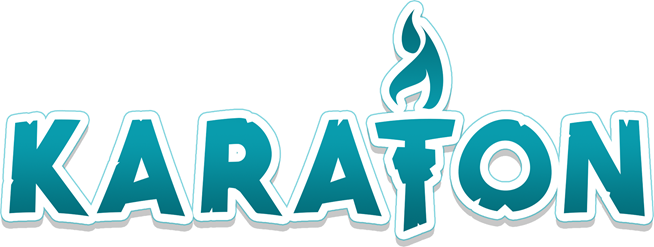 Karaton se skládá ze 3 částí
hry Karaton pro děti
Karatonské akademie pro profesionály a rodiče. Profesionálové mají přehled o všech dětech, které doprovázejí s Karatonem, a mohou nastavit individuální cvičení pro dítě. Protože je důležité cvičit každý den, mohou profesionálové pozvat rodiče, aby si vytvořili účet a umožnili jejich dítěti pokračovat v hraní doma.
Karaton podporuje procvičování čtení pomocí 4 technik
dělení slov na slabiky, 
rychlost čtení,  
pravopis, rozpoznávání a postřehování slov. 
Všechny techniky se používají v různých mini hrách. 
Příklad: Pro řezání dřeva musí děti rozdělit slova do slabik.
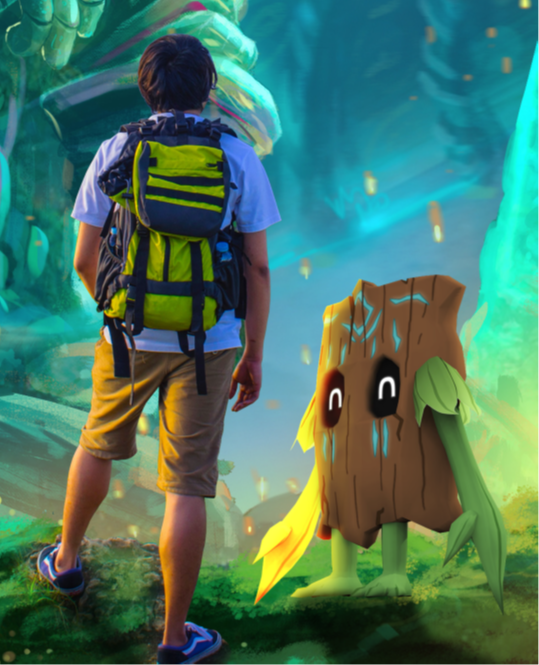 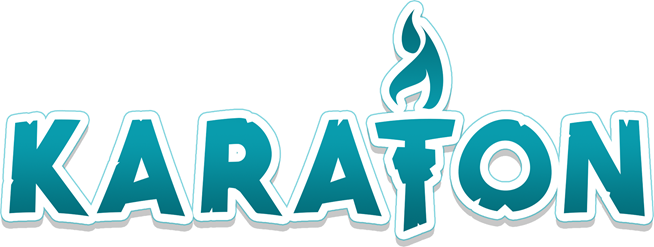 Projekt „ověření“
Prostřednictvím vybrané skupiny dětí na ZŠ Zeleneč a v Dyscentrum Praha

FHS UK a ZŠ Zeleneč předplácí licenci 40 dětem a 10 profesionálům

V rámci projektu  Ais for App bude ověřováno pro práci s dětmi s obtížemi ve čtení

Spolu s programem bude možné v rámci projektu (po omezenou dobu) používat i podpůrné prostředí (Karaton Academy), které umožňuje podporu a vedení dítěte „na dálku“
gabriela.malkova@fhs.cuni.cz

https://www.aisforapp.eu/
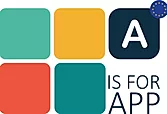 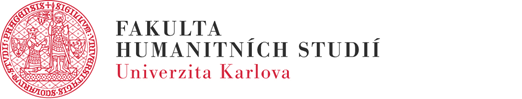